Муниципальное бюджетное дошкольное образовательное учреждение города Новосибирска «Детский сад № 28»«Создание детско-родительского музыкального клуба в рамках ДОО. Проект «Волшебные звуки винила»
Музыкальные руководители:
Лопухова 
Светлана Михайловна, 
Щербинина 
Ольга Алексеевна



Город Новосибирск, 2024 год
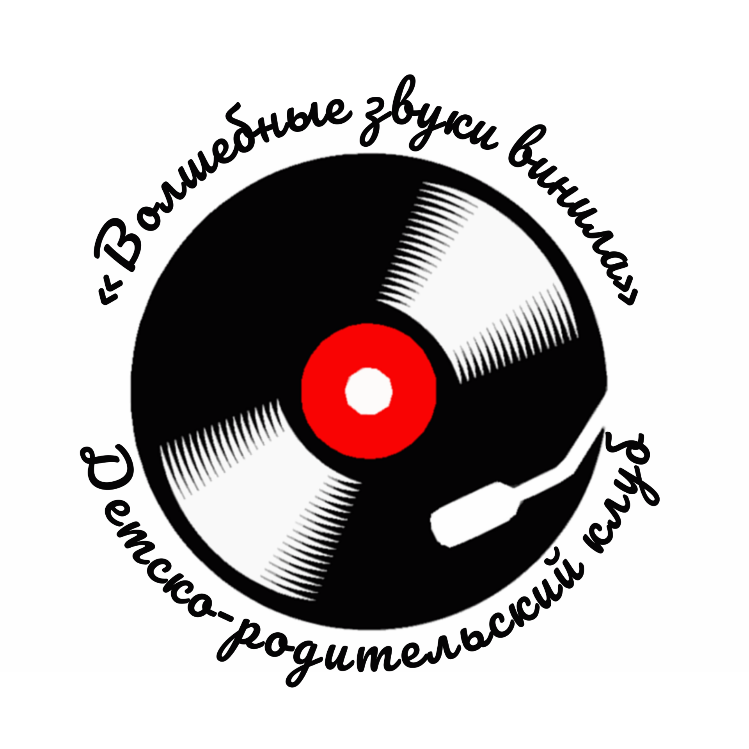 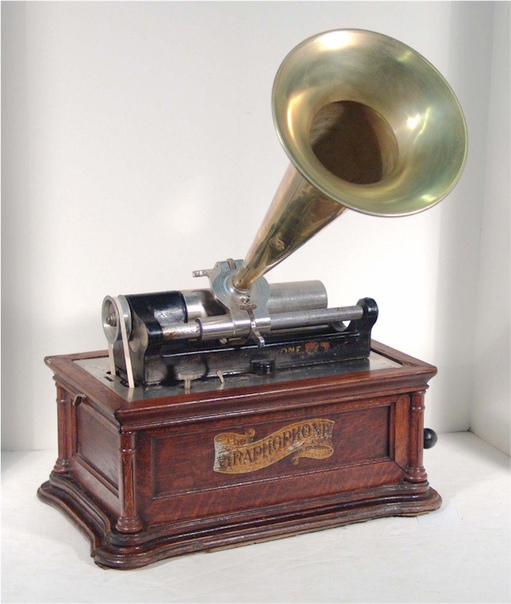 Фонограф
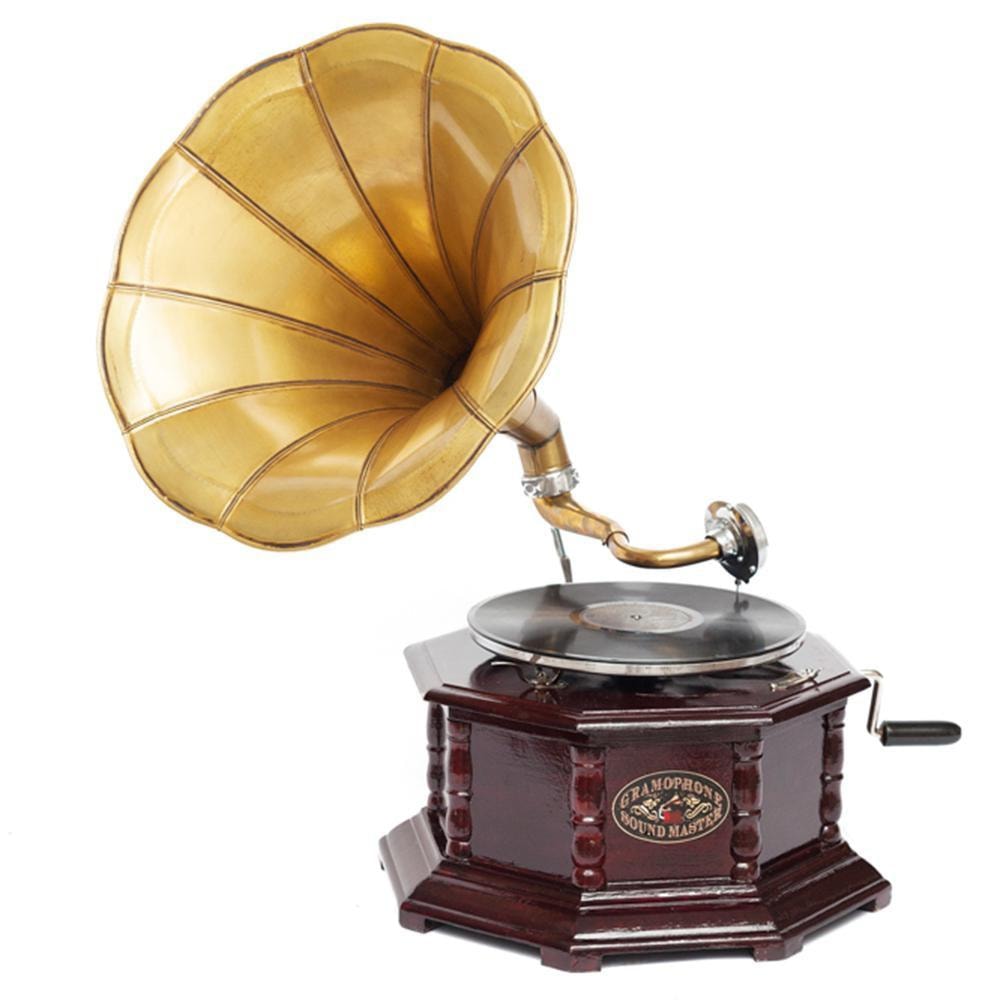 Граммофон
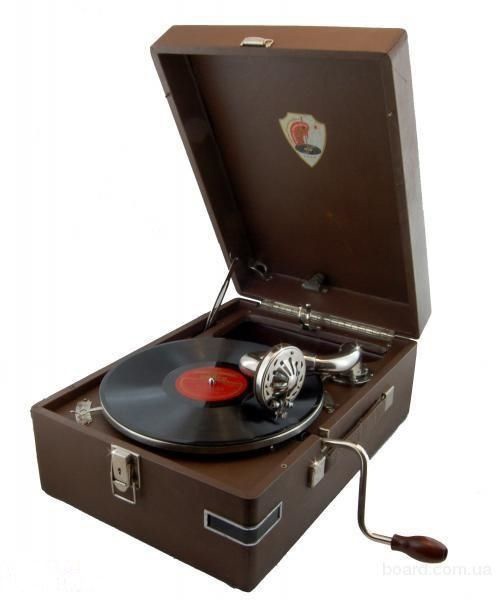 Патефон
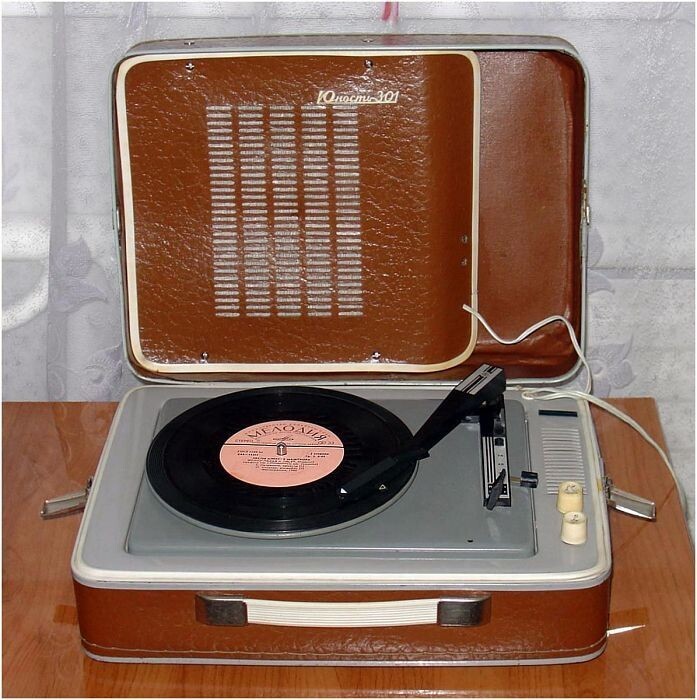 Электрофон(проигрыватель)
Электрофон (проигрыватель)
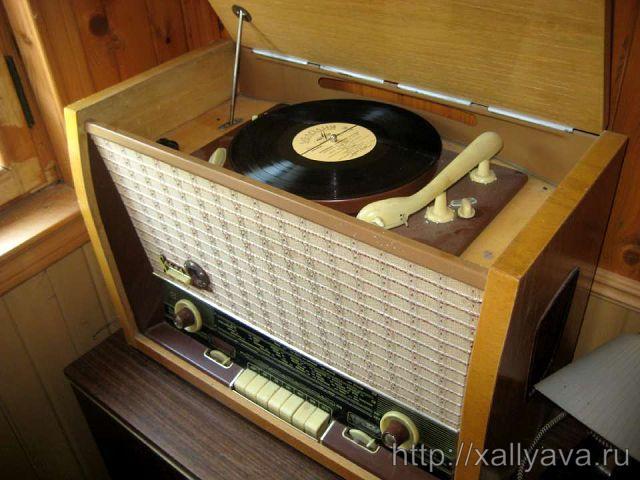 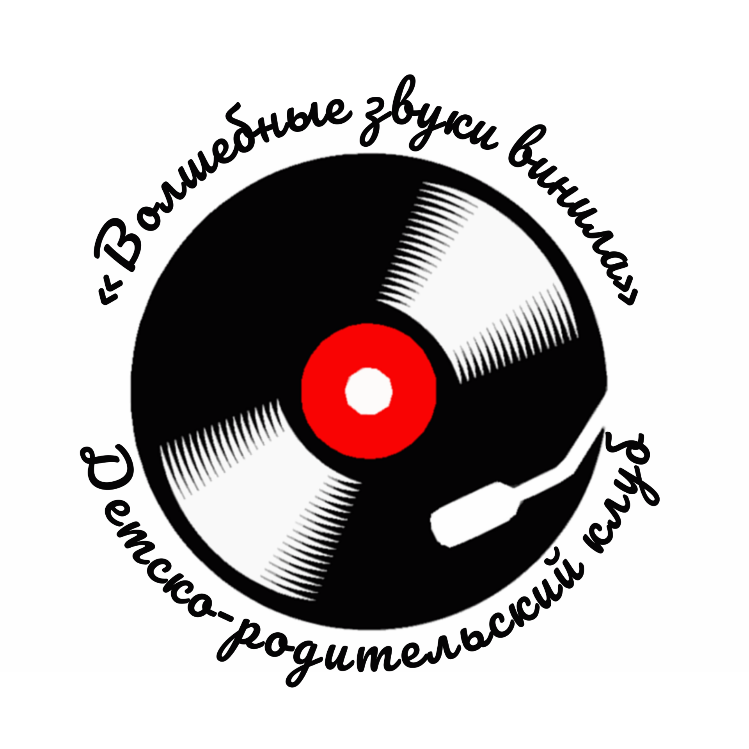 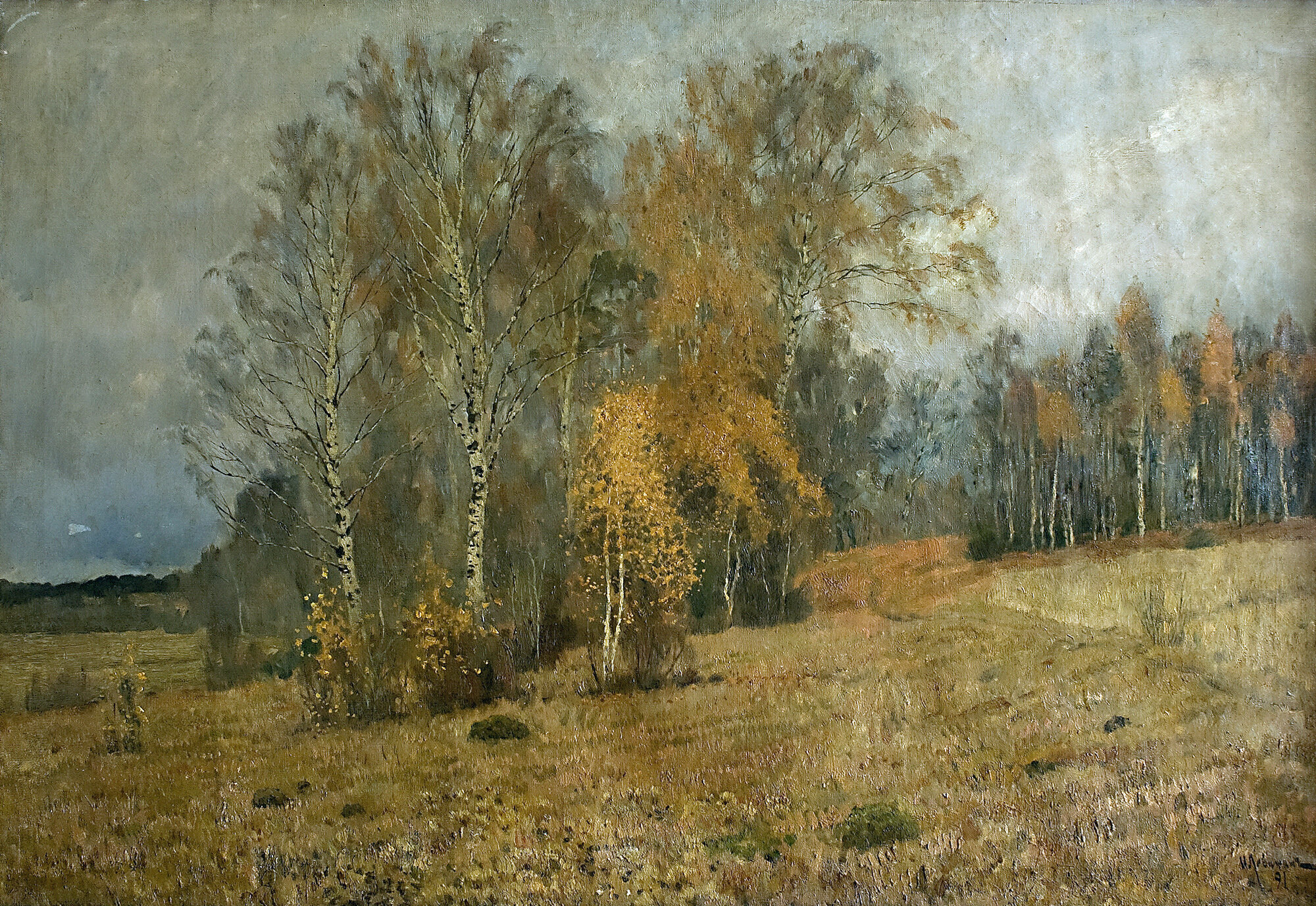 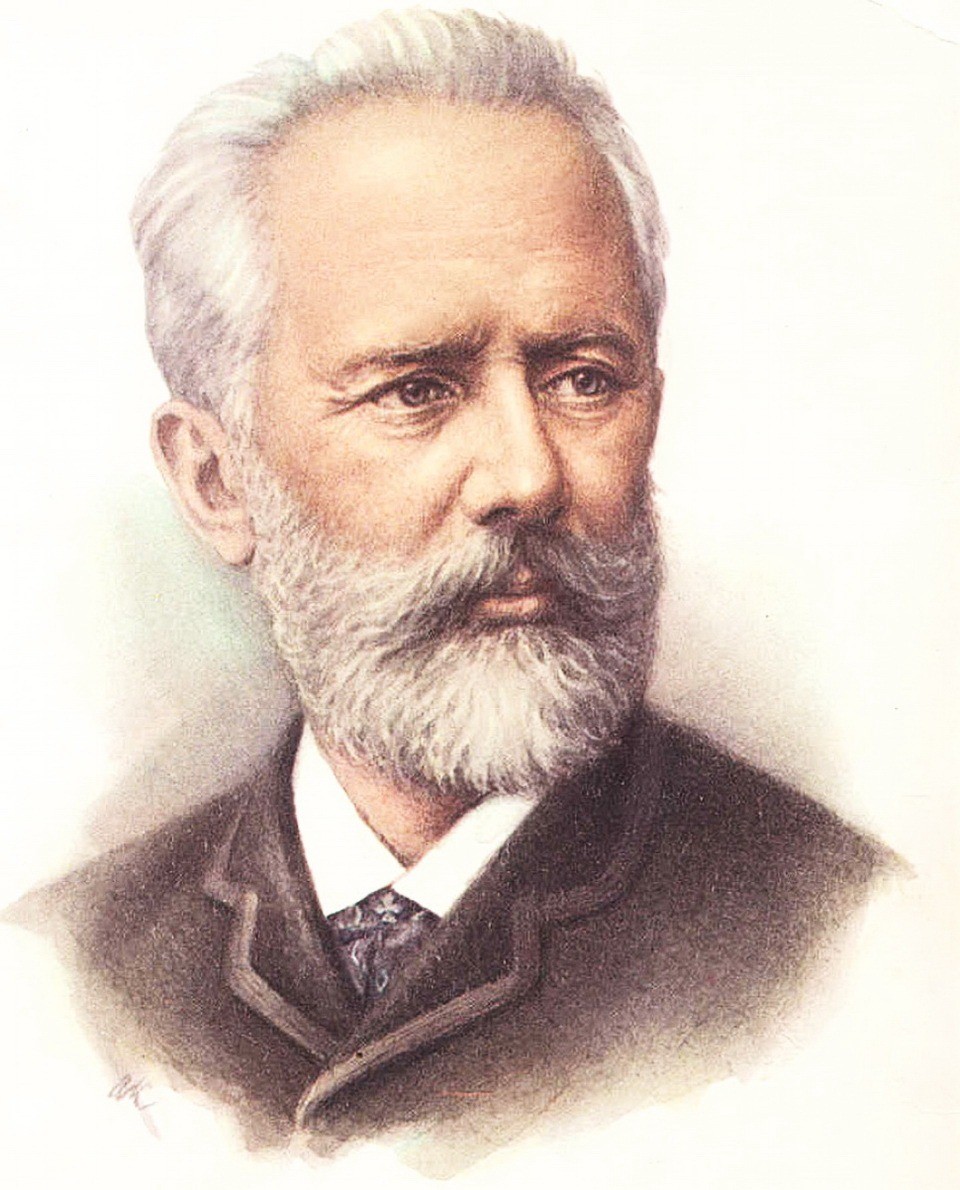 Пётр Ильич Чайковский«Времена года»«Октябрь. Осенняя песнь»
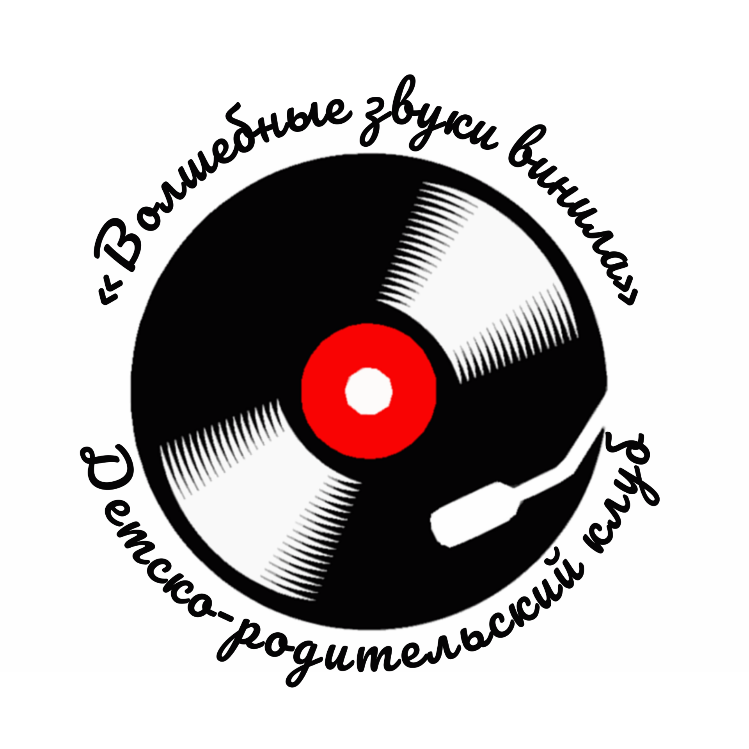 Гипотеза
Если в процессе слушания музыки, будут участвовать совместно и воспитанники ДОО, и их родители, то повысится заинтересованность и эмоциональный отклик детей и взрослых.
Идеи
Общение детей и взрослых должно проходить в свободной, неформальной обстановке. Один из вариантов такого неформального общения – создание детско-родительского музыкального клуба.
Процесс слушания музыки должен быть запоминающимся, необычным. Использование проигрывателя и виниловых пластинок заинтересует детей и взрослых и будет способствовать их дальнейшей самостоятельной совместной деятельности в этом направлении.
Проект «Волшебные звуки винила»
Новизна проекта
Реализация принципа сотрудничества детей и взрослых путем организации совместной музыкальной творческой деятельности.
Цель проекта
Приобщение к слушанию музыки детей старшего дошкольного возраста через участие в совместных семейных музыкальных творческих мероприятиях в рамках ДОО.
Задачи
1.Образовательные:
расширять музыкально-эстетический кругозор детей и взрослых через знакомство с различными видами технических средств для слушания музыки;
знакомить с творчеством русских композиторов-классиков.
2.Развивающие:
способствовать формированию и развитию музыкально-эстетического вкуса детей и взрослых;
стимулировать развитие эмоциональной сферы дошкольников;
побуждать выражать свои впечатления от прослушивания музыкальных произведений в речевой, творческой деятельности.
3.Воспитательные
сформировать в ДОО коллектив воспитанников, их семей и педагогов, для совместной музыкальной деятельности;
способствовать формированию и укреплению семейных традиций в области слушания музыки;
содействовать повышению уровня общей и музыкальной культуры детей и взрослых.
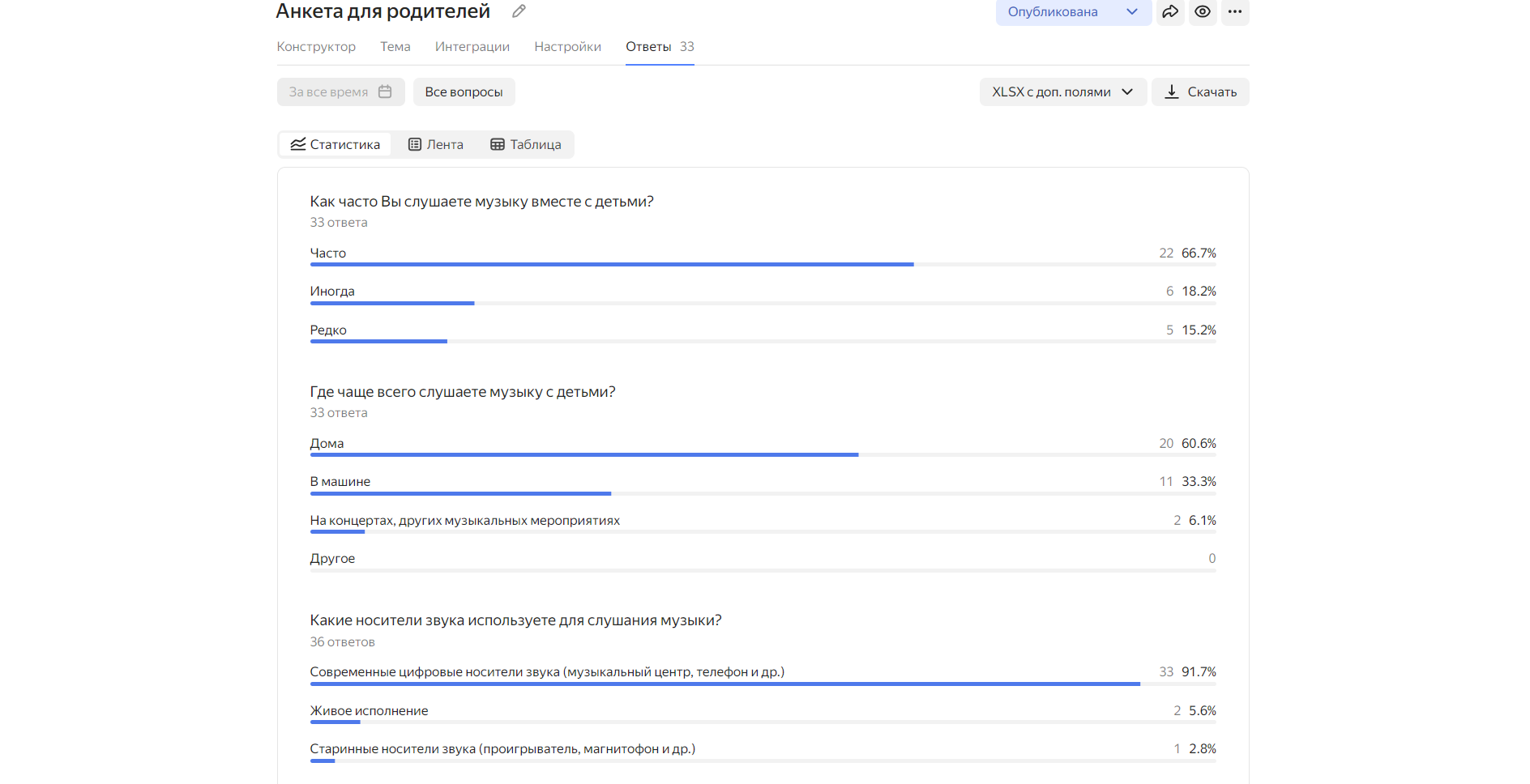 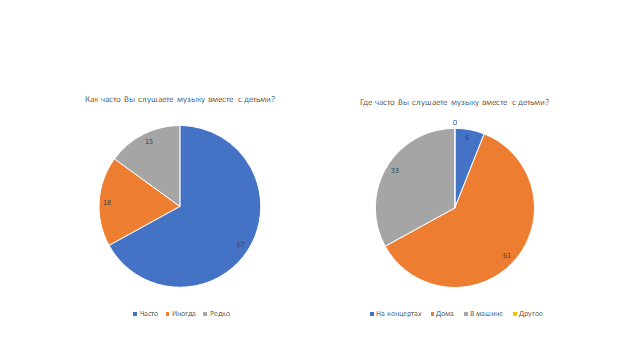 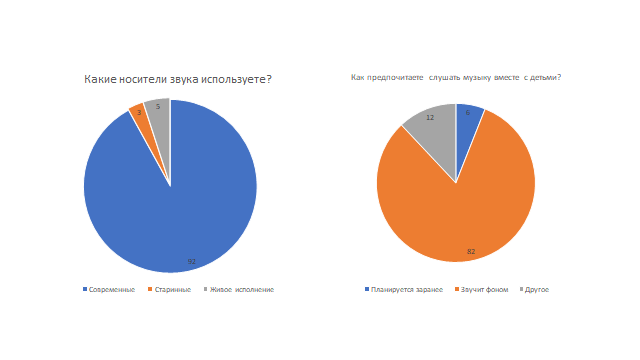 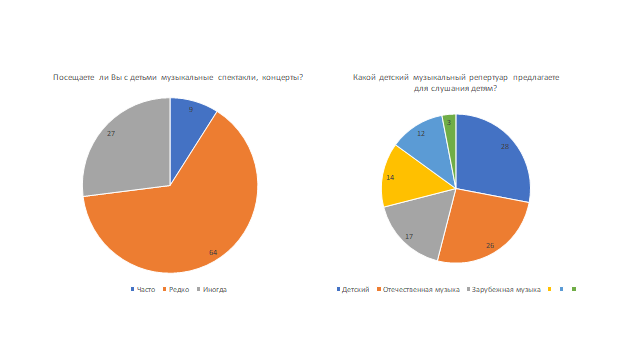 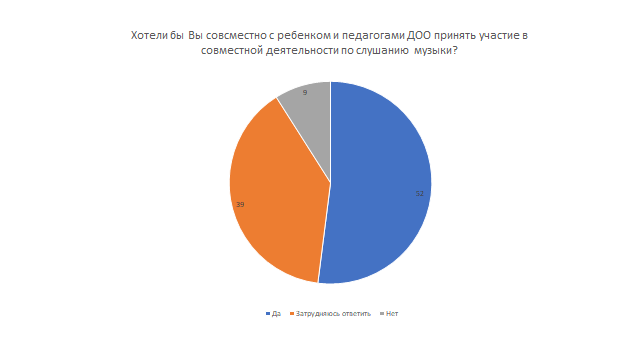 Ожидаемый  результат проектной деятельности
Дети:
Более увлеченно слушают классическую музыку; произошли изменения в музыкальном восприятии: появилось произвольное внимание, умение сосредотачиваться, улавливать детали исполнения.
Более глубоко и содержательно  высказываются  об эмоциональном и образном содержании музыки; образная речь, активный словарь пополнились новыми словами.
Определяют характер музыки,  передают словами возникший образ от прослушанного произведения; отражают свои впечатления в рисунке и конструктивной деятельности.
Получают удовольствие от совместной творческой деятельности со взрослым, стремятся к такой деятельности.
Родители (законные представители):
Повысилась активность и заинтересованность в педагогическом процессе.
Повысился уровень общей и музыкальной культуры.
Слушают произведения классической музыки дома, привлекают к слушанию  классической музыки детей.
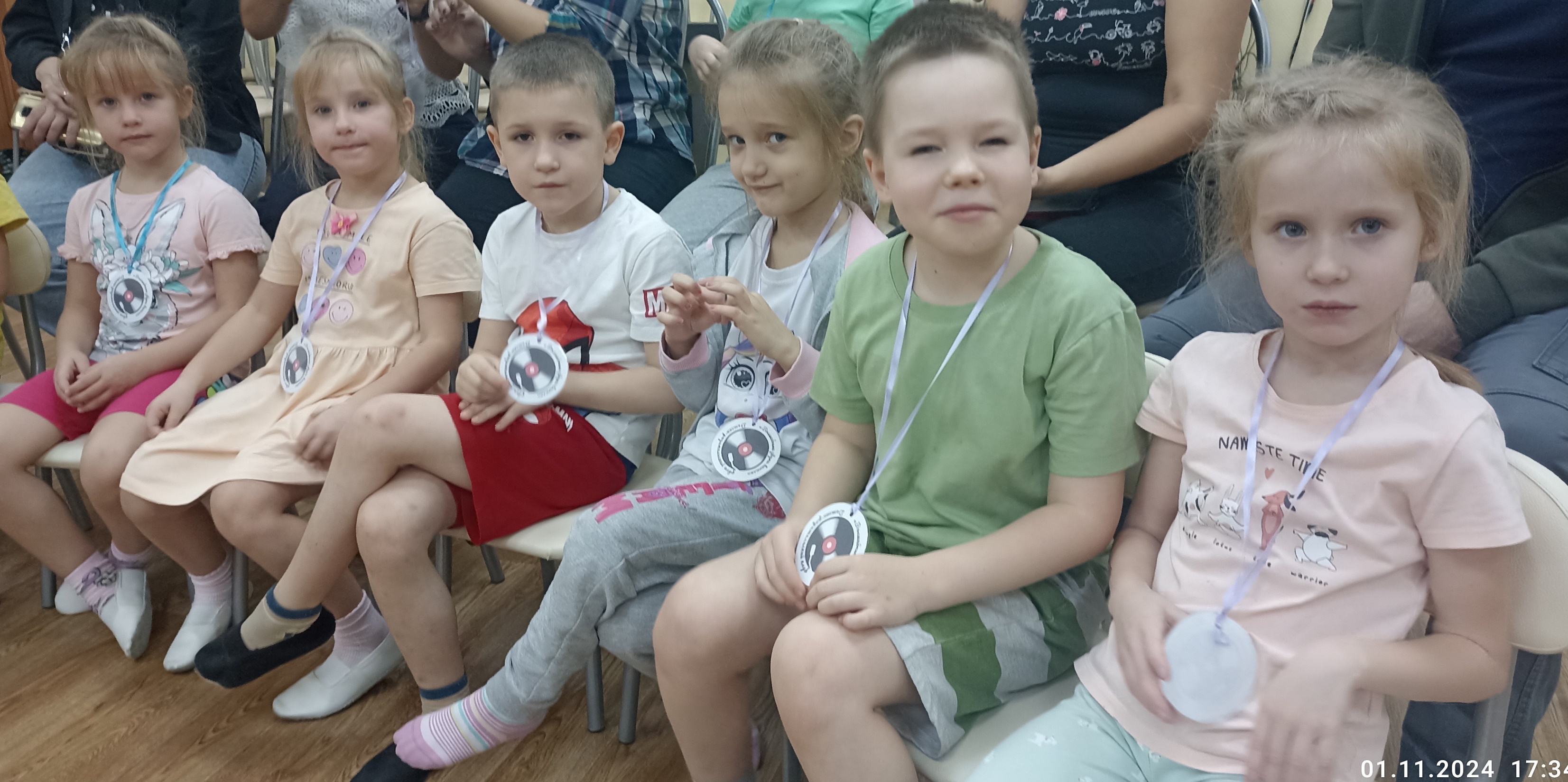 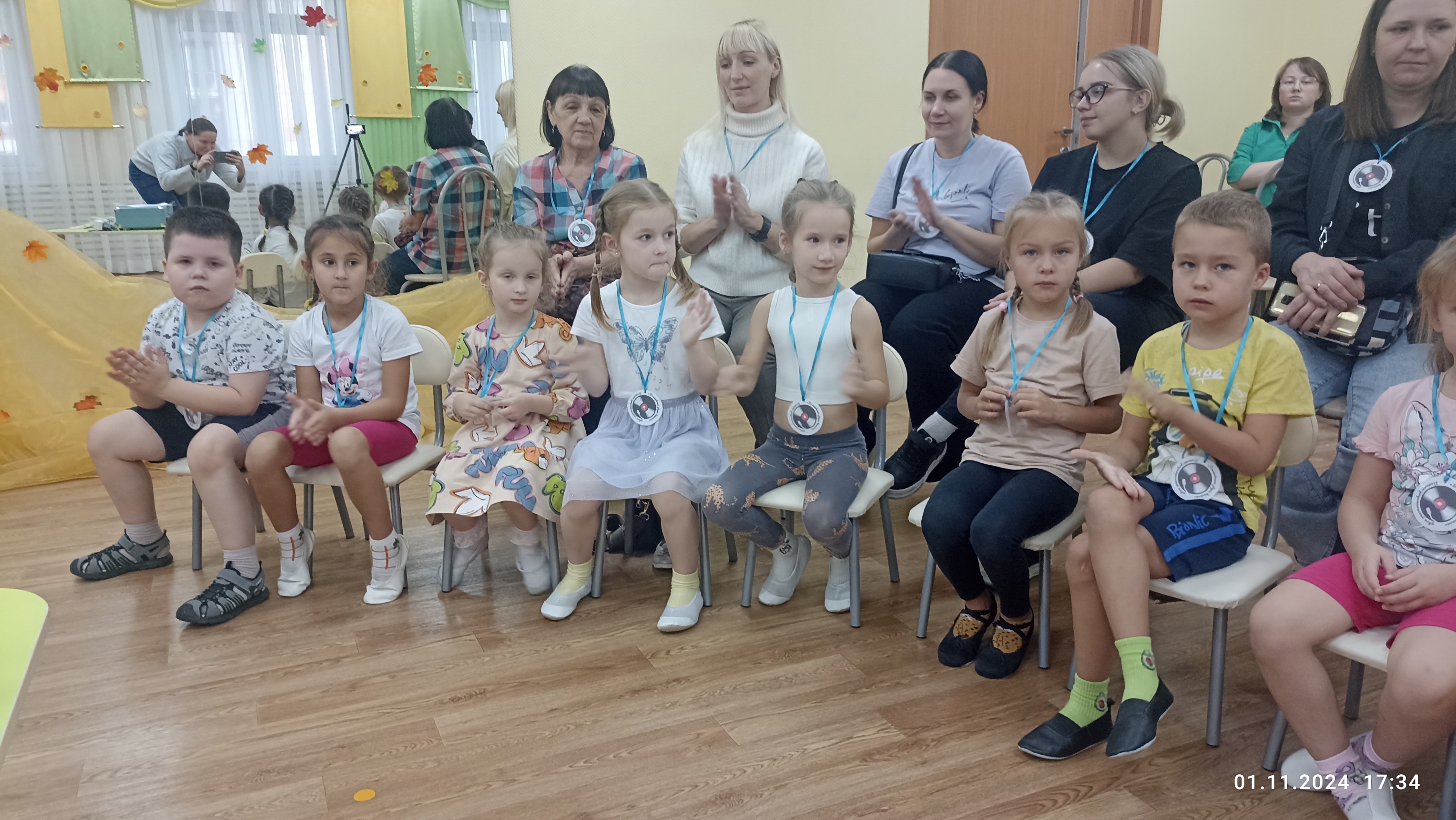 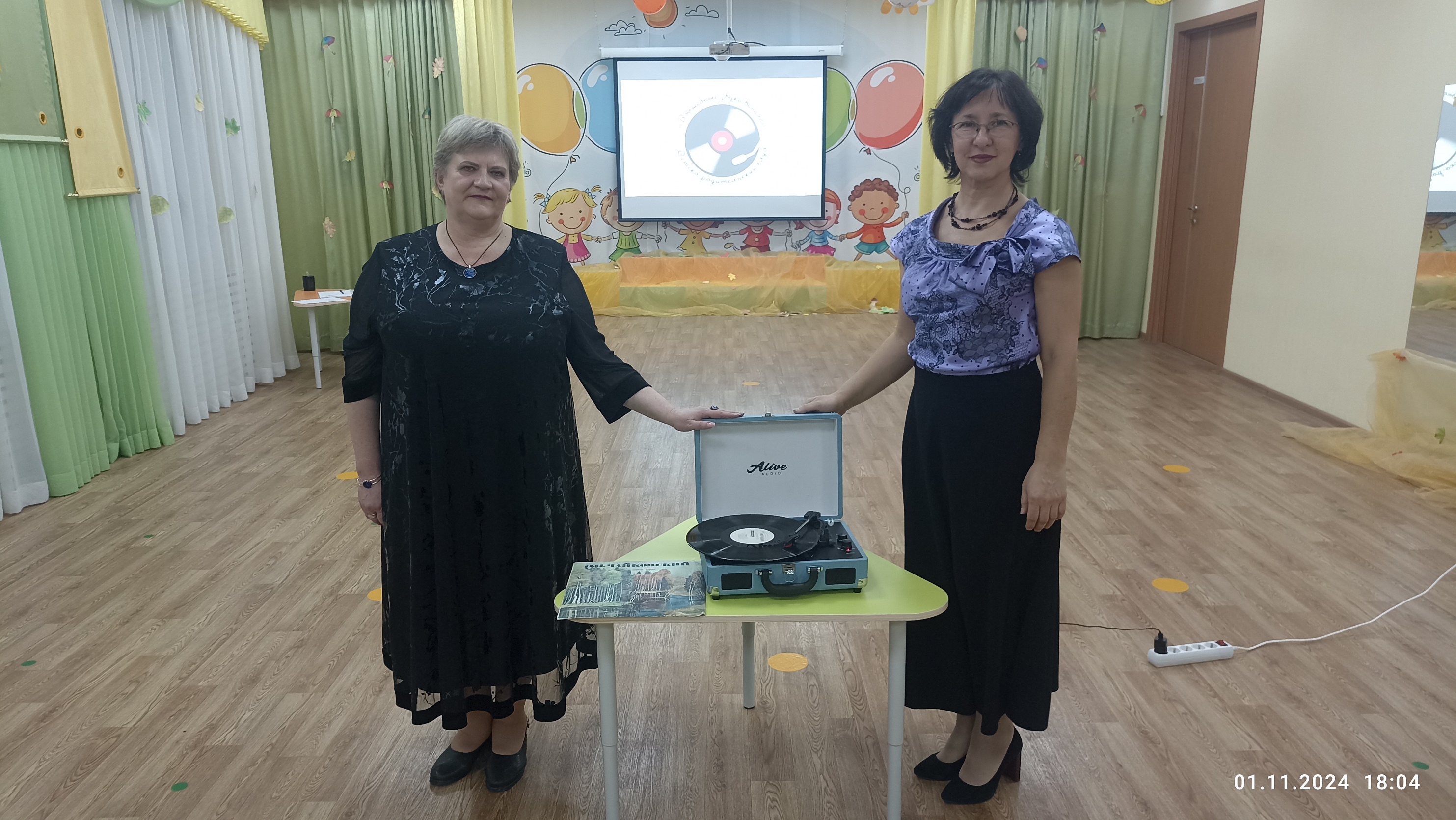 Риски
Отключение электроэнергии.
Присутствие на мероприятии детей и родителей намного больше (меньше) запланированного.
Присутствие на мероприятии детей без родителей.
Опоздания отдельных родителей с детьми.
Обратная связь
После окончания мероприятия, по желанию взрослых и детей, продолжили слушание пьес из альбома П.И.Чайковского «Времена года», записанных на виниловой пластинке.
Родители с детьми оставили положительные отзывы в клубной книге.
Со слов воспитателей, родители и дети ожидали, что мероприятие будет иметь развлекательный характер.
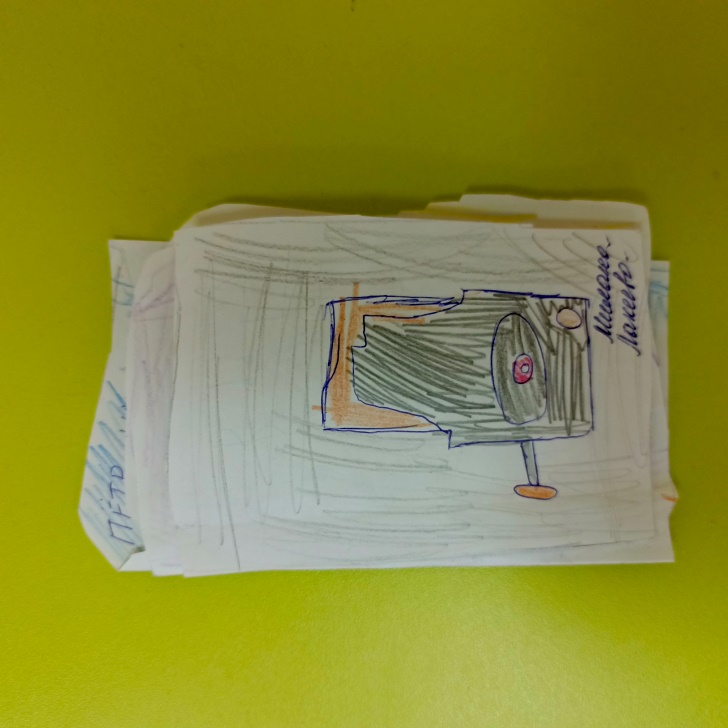 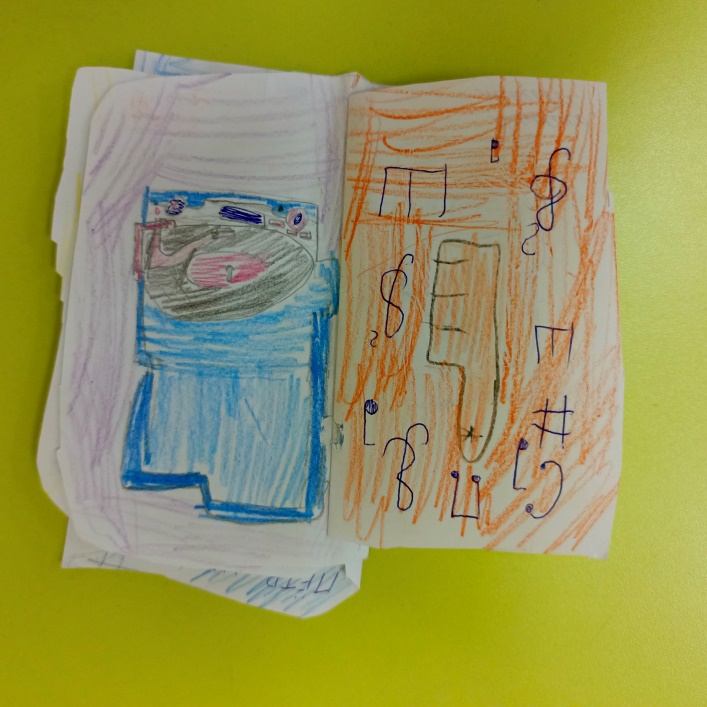 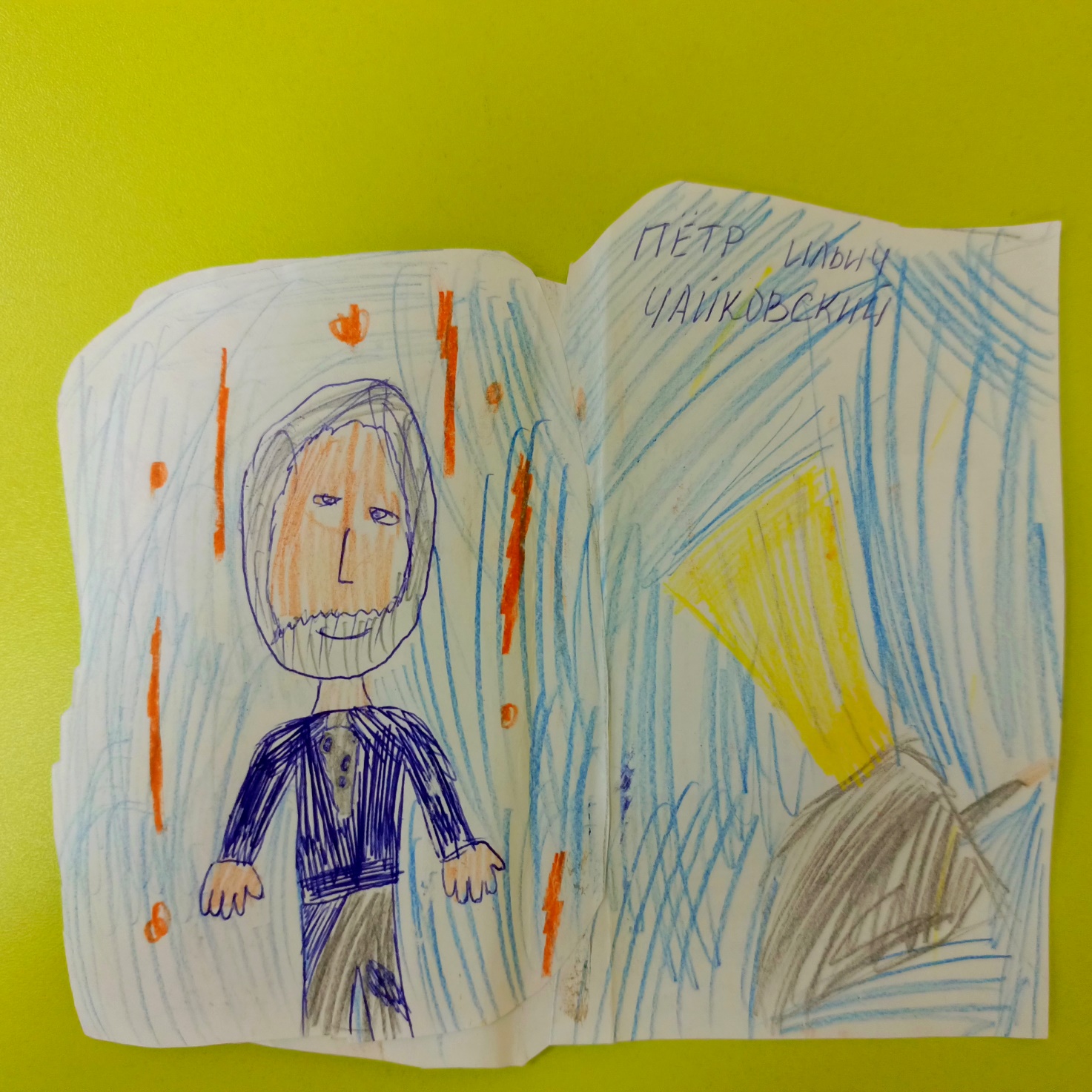 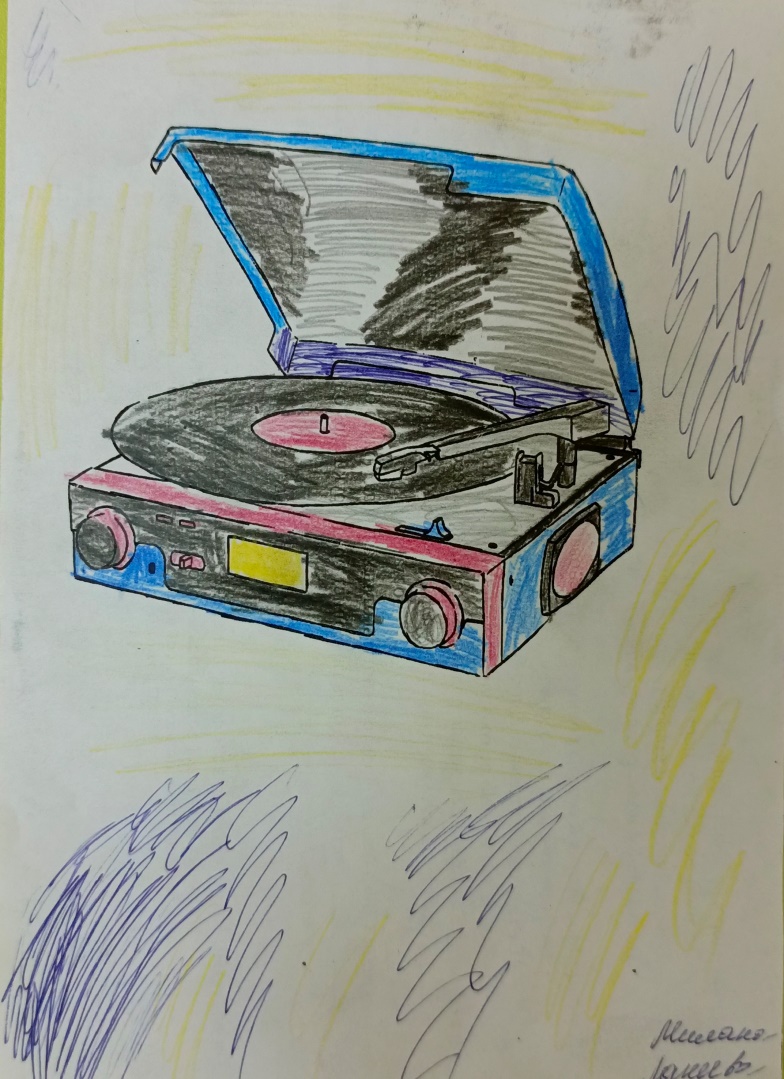 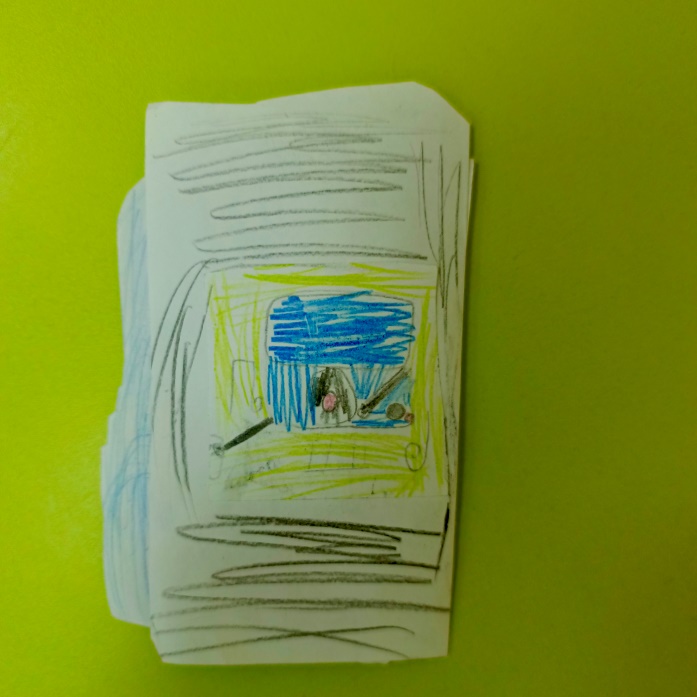 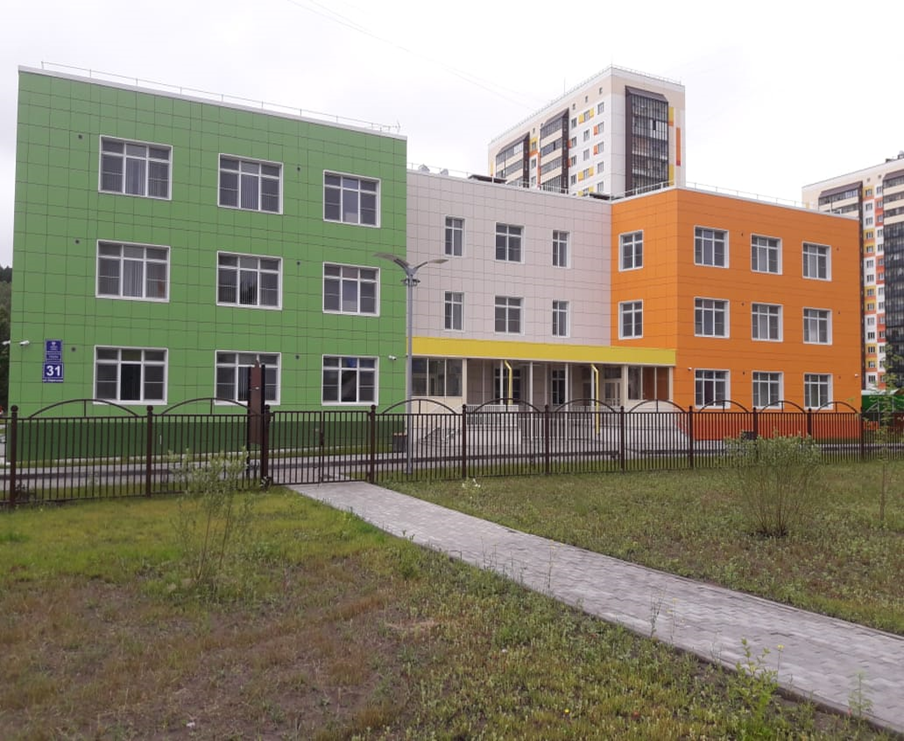 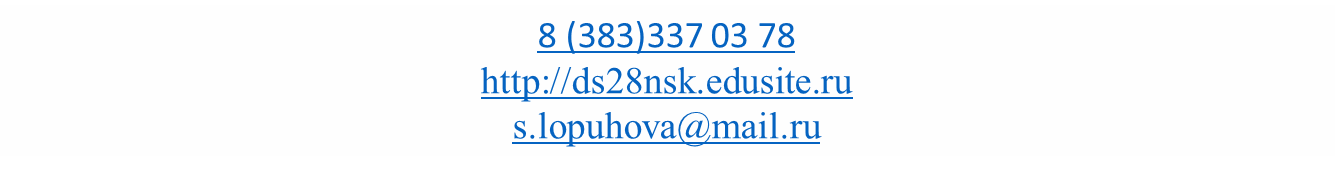